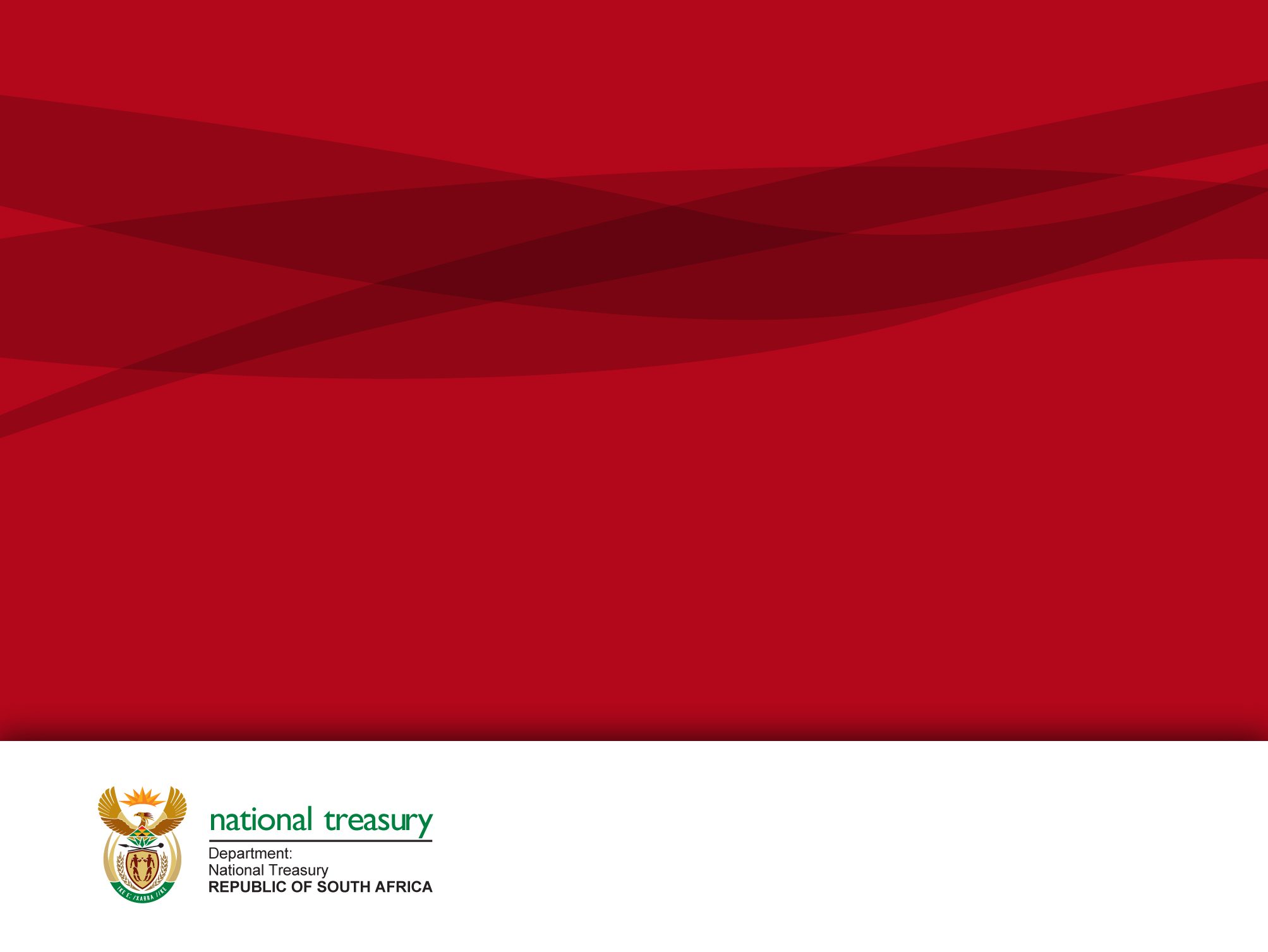 TRANSVERSAL CONTRACTINGOffice of the Chief Procurement OfficerNational Treasury of South AfricaMolefe-Isaac FaniChief Director
Pre-Conference Presentation - CIGFARO
06 October 2019
TRANSVERSAL CONTRACTING
Public Procurement in Context
Transversal Sourcing – A solution
Candide reflection of ourselves – where are we now?
Where are we going? The road ahead
Journey Evaluation – Are we there yet?
Questions
Transversal Contracting
2
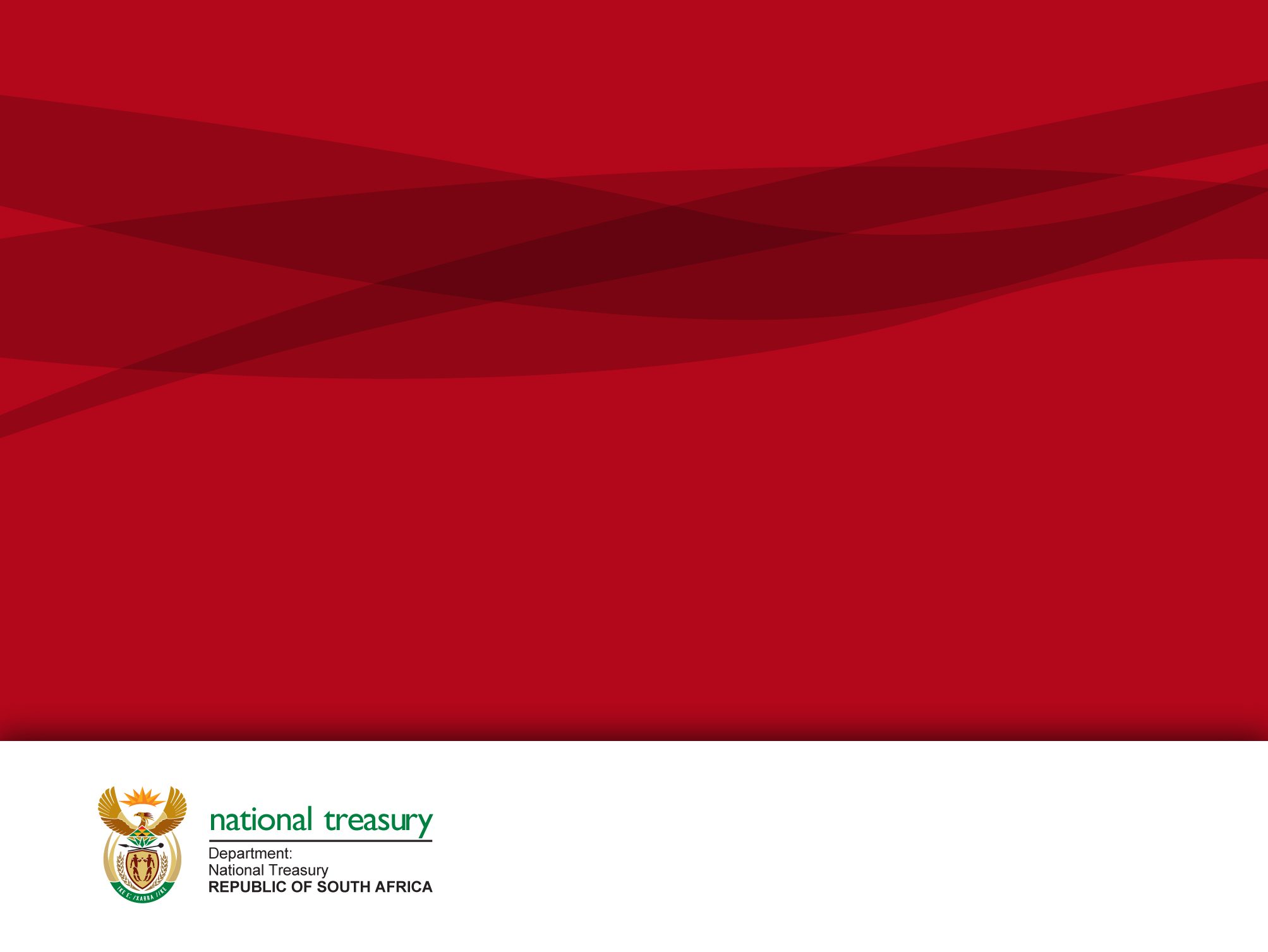 Public Procurement in Context
Public Service Procurement
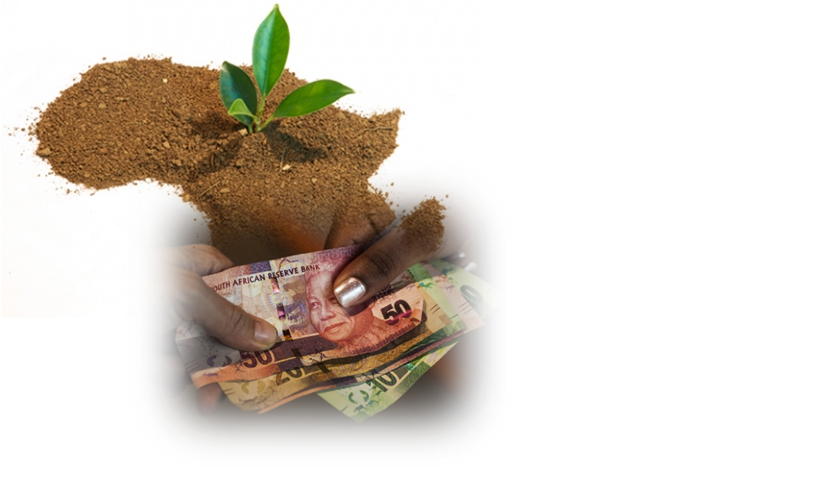 The Public sector is the country’s single largest service provider. An incremental improvement in public service delivery positively impacts millions of people. More than R600 Billion Spend per annum.
Beyond advancing social objectives, public procurement in South Africa is also being leveraged towards generating employment, enhancing domestic manufacturing capacity, and supporting inclusive growth priorities.
4
Public Service Procurement
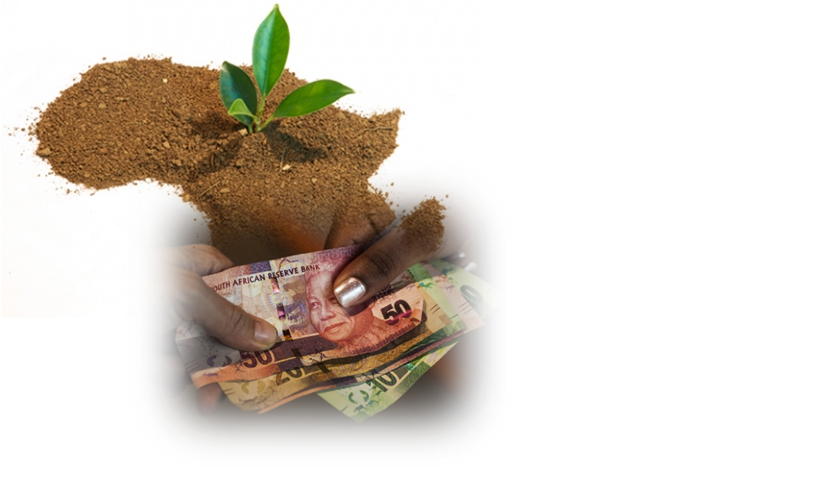 To support the overall goals of public service procurement, delivery must be clearly understood. 

That means, using the public money effectively will enable government to:
Improve service delivery for citizens
Defeat inequality
Create jobs; and
Give value for money for purchases
5
Leveraging on Public Procurement - wins
Service delivery;
Quality, efficient, cost-effective
On time, right quality and quantity, the right price
Socio-economic objectives;
Address economic imbalances
Women, youth, people with disabilities, SMMEs
Job creation
Value-for-money and return on investment;
Getting the balance between the objectives is important
6
Problem statement
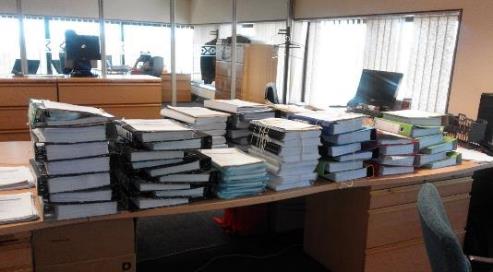 
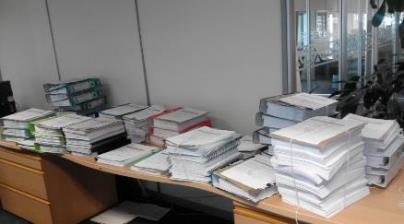 Where does all the money go?
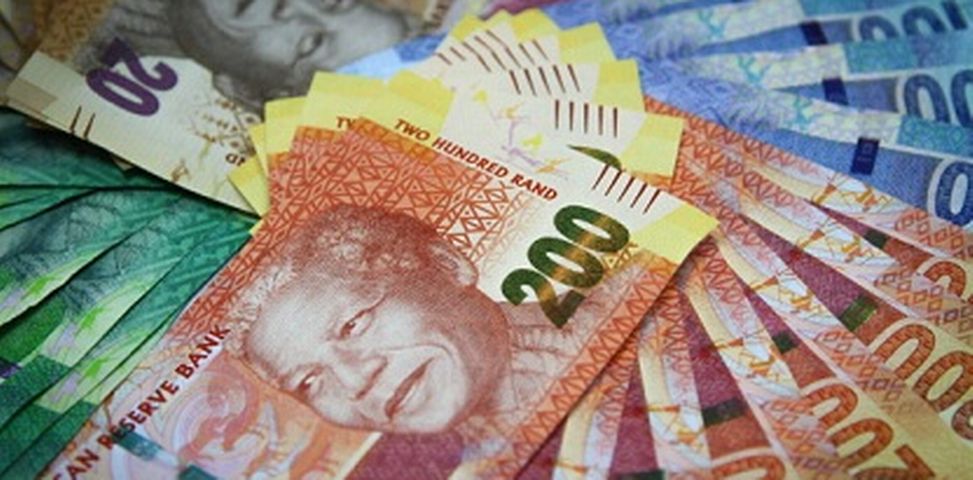 7
Problem Statement
Some of the challenges identified in the procurement value chain: need for transversal contracts:

A fragmented approach to planning and procurement and/or lack of systematic replenishment and replacement strategy

Inconsistencies in prices between private and public sector and between provinces exist for goods and services

The rapid rate of technological influx and lack of a scientific mechanism to decide on appropriate technologies

Poor maintenance practices with a high percentage of equipment that is not fully functional and high levels of maintenance backlogs coupled with low user training levels

Lesser control and monitoring capability, increased levels of corruption and abuse of the system, not realizing benefits from leveraging on economies of scale, poor inventory management.
8
Expanded Problem statement
Lack of focus on core service delivery 
Lack Procurement planning 
Over-use of RFQ methods
Inadequate Procurement Capacity
Manual Procurement System
Lack of Self-Monitoring Culture
Weak contract management
Unnecessarily appeals and judicial review process
Duplication of effort - RFx’s, Contract creation, Contract management, Supplier management, Supplier queries, Litigation, Cancelled tenders and contracts, Audit queries
Fragmented procurement system across the State
Lengthy tender processes – 6 months to a year to finalise a tender
Huge price variations between procuring entities
 Poor standardisation in procuring same goods/ services/ works
Interference 
Tenderpreneurism
Lack of capacity to conduct monitoring and compliance
Shoddy quality/workmanship in products/ services
9
Impact: delayed service delivery
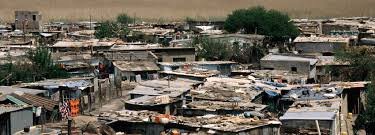 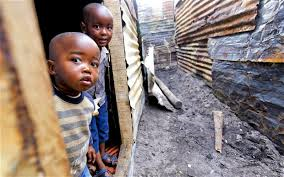 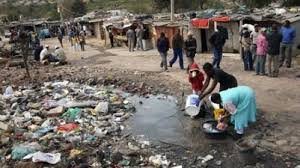 10
Consequences: service delivery collapse
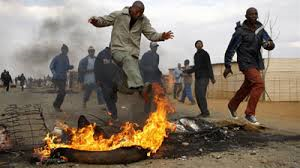 11
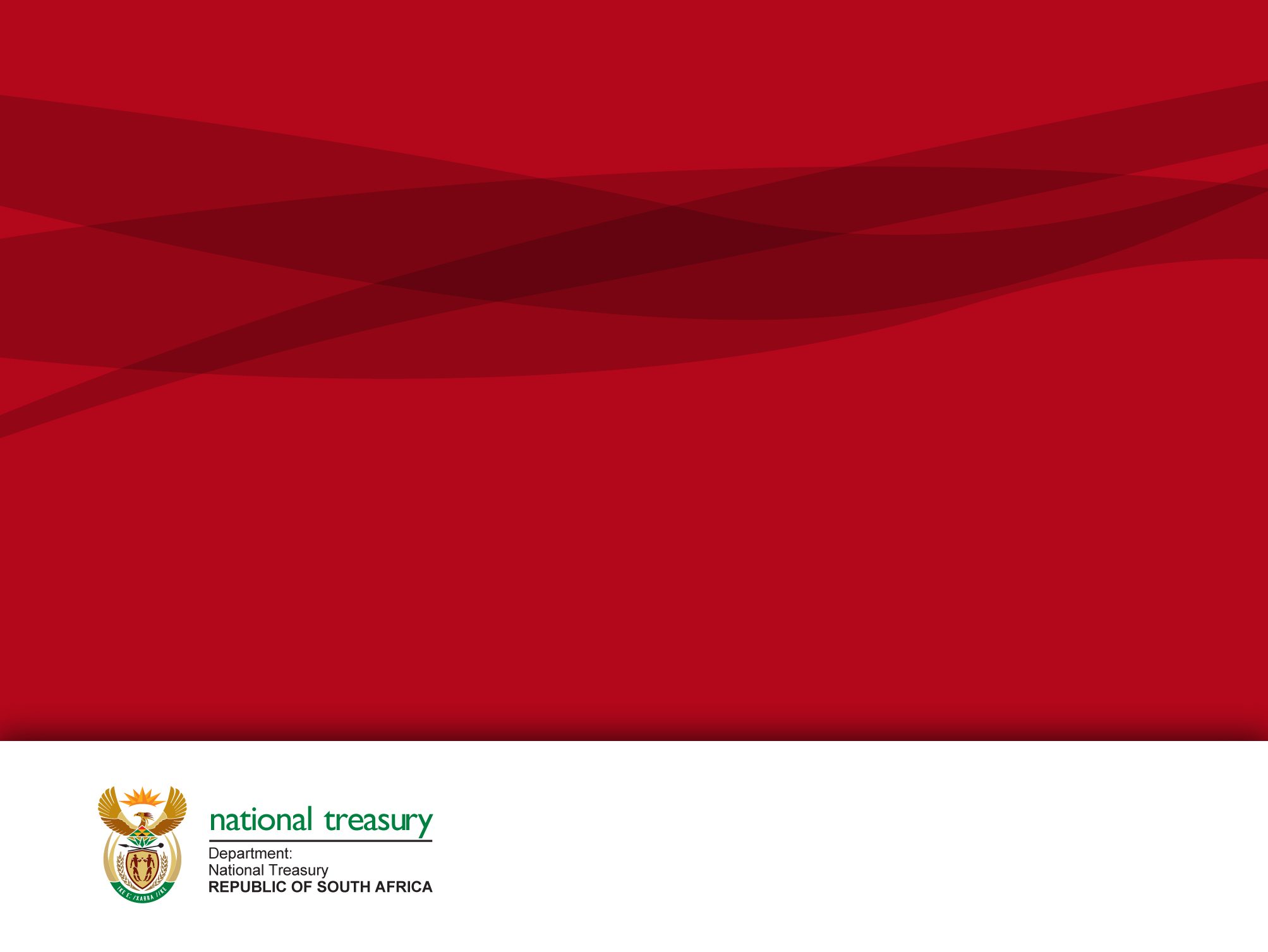 Transversal Sourcing – A solution
Legal Framework on Transversal Term Contracts
Transversal contracts are facilitated by:
National treasury
Provincial Treasuries – other than NT transversal contracts
Applicable to:
All Departments, National and Provincial
Constitutional and public entities as listed in schedule 2 and 3 to the PFMA
SOE may participate
Municipalities may participate (Regulation 32 of MFMA)
Transversal contracts provides for the following:
Voluntary participation in Contracts arranged by relevant Treasuries
Prohibition of facilitation of Transversal Term Contracts by other organs of state but the relevant treasuries
Transversal contracting
Over R25 Billion spend per annum under central management 
Currently, the National Treasury manages 65transversal contracts for the purchase of goods and service
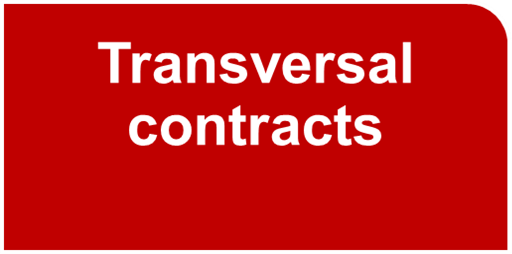 14
Scope of centrally negotiated contracts
Reduce cost and Increase value 
How? Leverage economies of scale
Departments, provinces, municipalities and entities are procuring from central contracts. 
These centrally negotiated contracts: 
Eliminate unnecessary duplication, reduce leakage and ensure better use of scarce procurement skills 
Reduce the administrative burden for suppliers 
Provides an opportunity for long-term supplier relationships and certainty in the market place 
Better market intelligence across government 
Reduce the administrative burden from repetitive quotes which could have been directed towards contracts; and 
Allow government to refocus on contract management
15
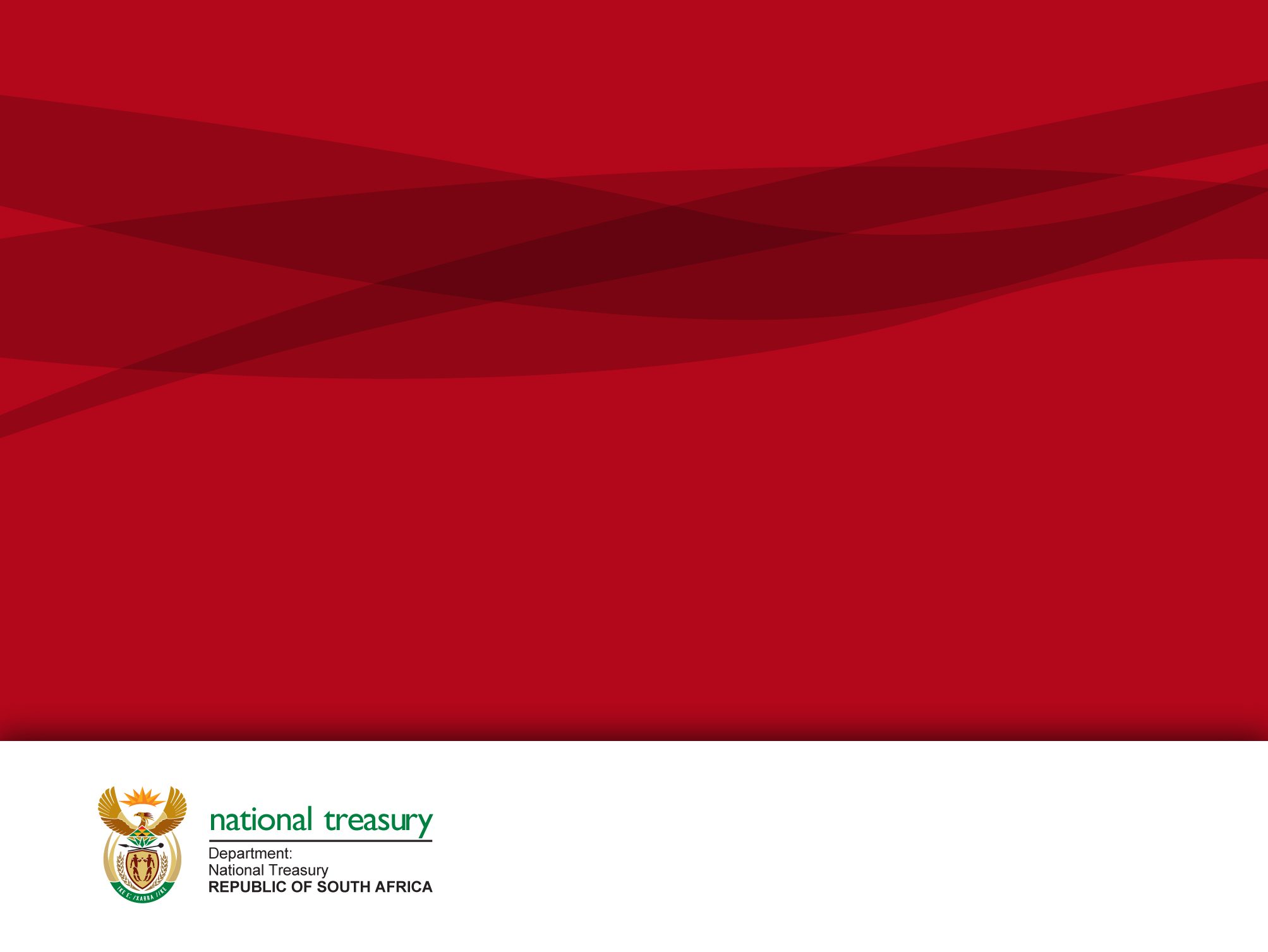 Candide reflection of ourselves – where are we now?
The current TC environment
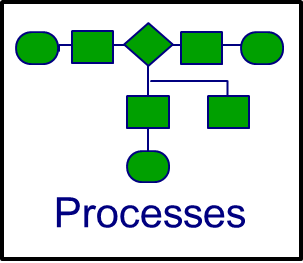 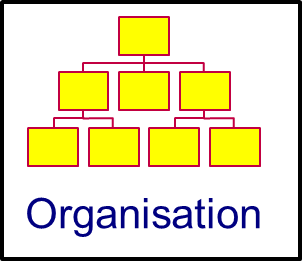 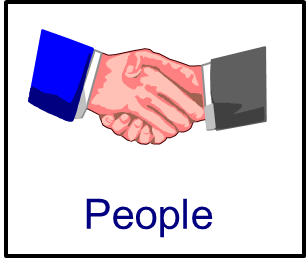 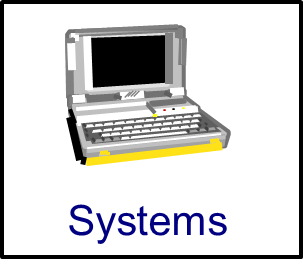 [Speaker Notes: Any transformation must focus on the four levers of change]
Current SCM challenges
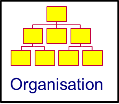 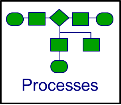 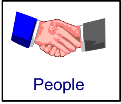 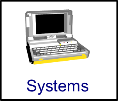 Where are we going?
The road ahead
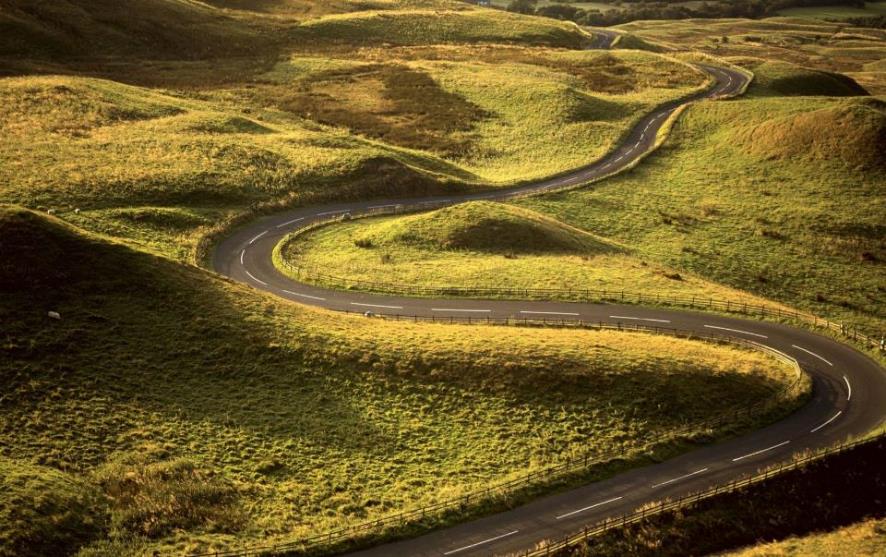 Sourcing diagnostic and process enhancement
20
Evaluate Ideas
Cost saving ideas
Idea prioritisation matrix
R100m
Long term high value projects
Star ideas- pursue immediately
Competitive Bidding
1
3
Rationalise current specifications
2
Ideal value
Last priority
Quick-wins
4
1
3
Implement new corporate requirements
2
Reduce procurement, labour and admin costs
R0m
4
Low
(Difficult)
High
(Easy)
Ease of implementation
Negotiation Power
Level of Impact
Rationale
Potential Competitive forces
Many suppliers
Quality of supply is a key factor
High level of disengaging
Bargaining power of Suppliers
Low
High
Threat of New Entrants
Low
High
Low entry requirements
Low to medium capital outlay
Low and medium regulated industry
Bargaining power of Buyer
Low
High
Significant annual spend – largest market  buyer
Product/ service for the majority of Departments critical for service delivery
Threat of Substitutes
Low
High
Low, if done, not a threat
Level of manufacturing in SA low
Competitive Rivalry
Aggressive price competition
Open trade markets allowing participation by multinationals
Low
High
Negotiation Power 
Balanced
22
Savings Approaches
Supplier rationalisation
Increase supply base 
Reduce Volumes
Volume pooling 
Volume redistribution
Category consolidation 
Stadardisation
Analyze core competencies
Examine make versus buy decisions
Networking
Once off vs strategic partnerships
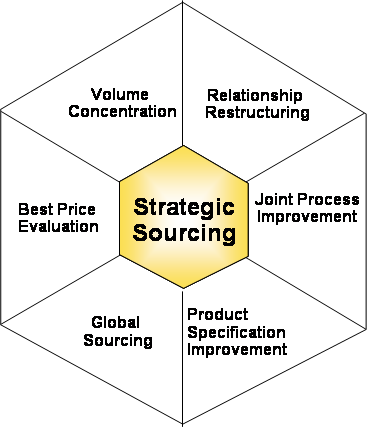 Renegotiate contracts
Bundling & Un-bundling
Current Market
Reverse engineering
Reverse Auctions
Internal price benchmarking
Transportation / packaging
Exchange Rate Indexing or Hedging
Formula Pricing
Fixed Pricing 
Lowest quoted price or lowest cost 
Competitive bidding 
Develop long-term contracts
Supply chain integration
Consignee stock and supplier maintenance
Simplified ordering
Joint improvement opportunities
Outsourcing and Insourcing 
Optimize communication
Strategic alliance
Rationalise / Standardise 
Piece part of assembly
Consulting or engineering standards
Product or part substitution 
Concurrent production
Value engineering 
Examine life cycle cost 
Develop long-term contracts
Identify global suppliers for the Commodity group
Market protection
Ease of Strategy Implementation
Ease of Implementation
Easy
Difficult
Volume 
Concentration
Demand 
Management 
Actions
Best Price 
Evaluation
Global 
Sourcing
Product Specs
 Improvement
Joint Process 
Improvement
Relationships 
Restructuring
Renegotiate contracts
Bundling/Un-bundling
Current Market
Reverse engineering
Reverse Auctions
Internal price benchmarking
Transportation / packaging
Exchange Rate Indexing or Hedging
Formula Pricing
Fixed Pricing 
Lowest quoted price or lowest cost 
Competitive bidding 
Develop long-term contracts
Supply chain integration
Consignee stock and supplier maintenance
Simplified ordering
Joint improvement opportunities
Outsourcing and Insourcing 
Optimize communication
Strategic alliance
Policy changes that reduce demand for the product/service or substitute lower price product/service
Analyze core competencies
Examine make versus buy decisions
Identify global suppliers for the Commodity group
Market protection
Rationalise / Standardise 
Piece part of assembly
Consulting or engineering standards
Product or part substitution 
Concurrent production
Value engineering 
Examine life cycle cost 
Develop long-term contracts
Supplier rationalisation
Increase supply base 
Reduce Volumes
Volume pooling 
Volume redistribution
Category consolidation 
Standardisation
Typical Focus for Initial Efforts
Quantify benefits at three relationship levels
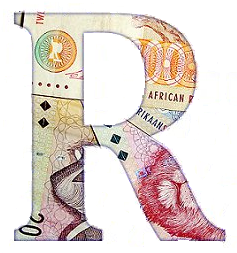 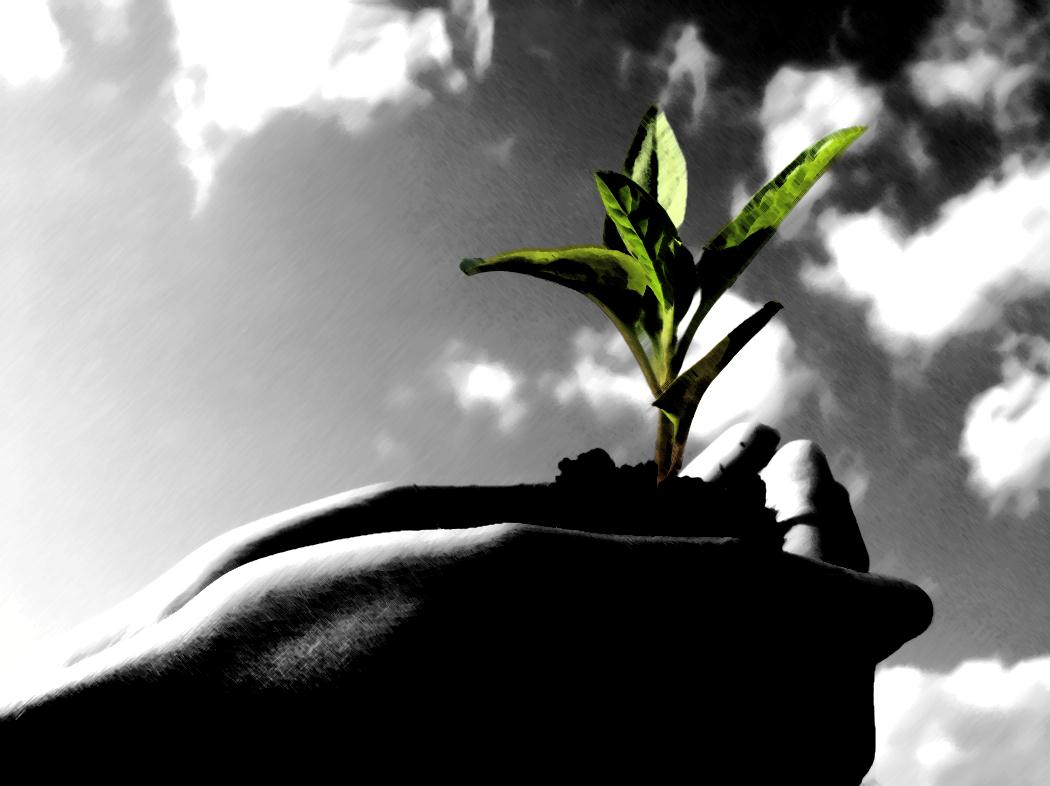 25
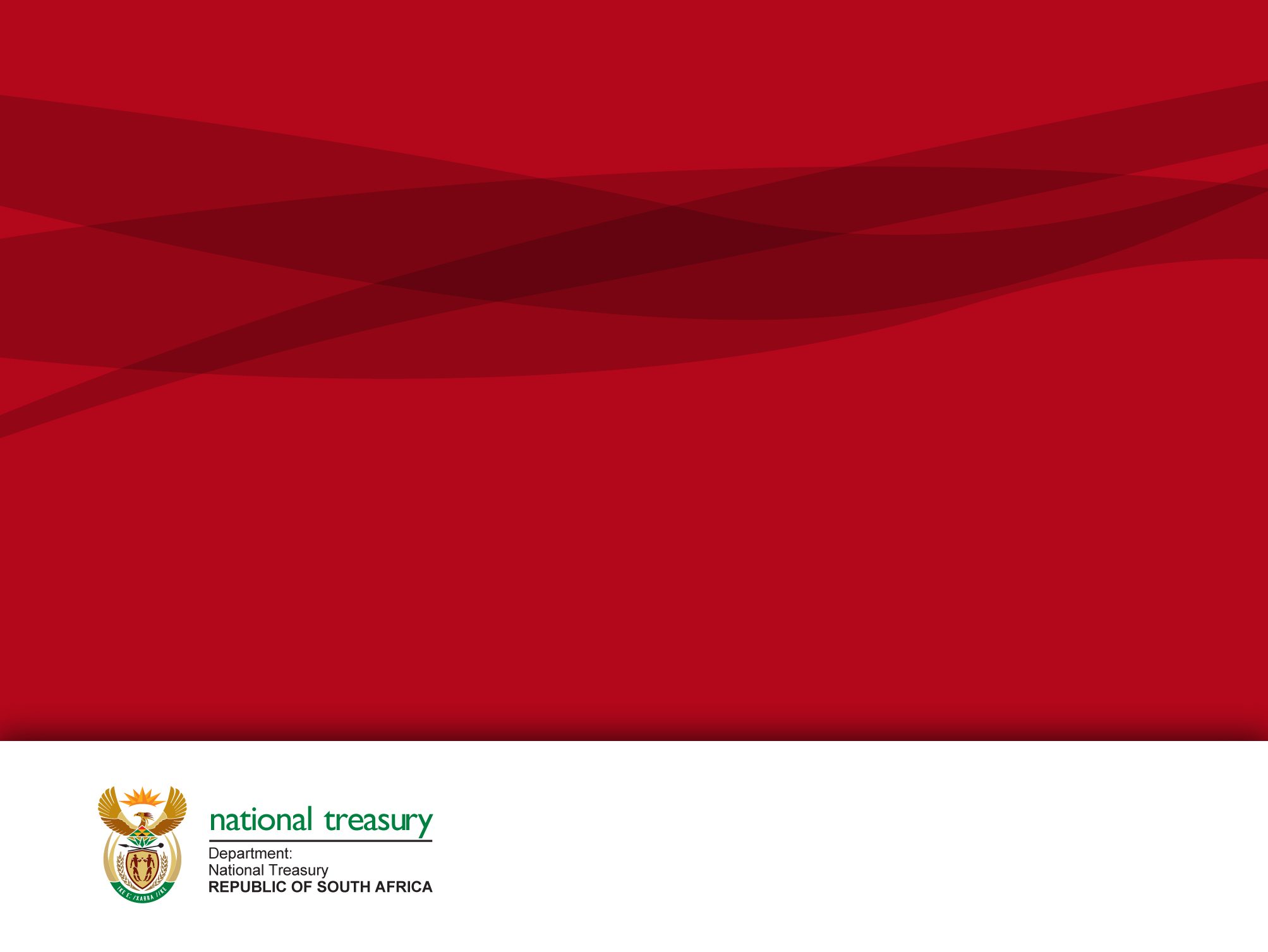 Journey Evaluation - Are we there yet?
Key Results
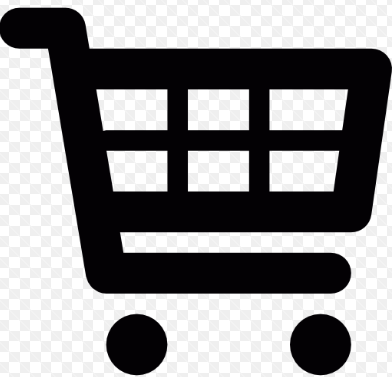 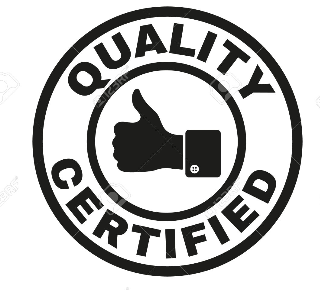 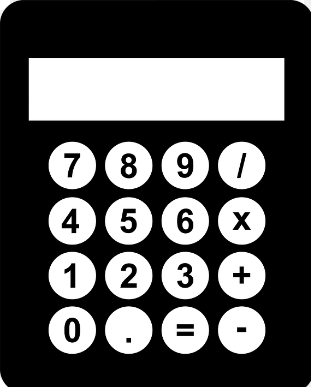 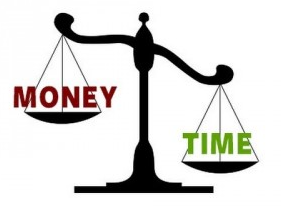 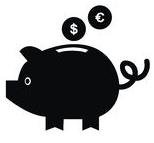 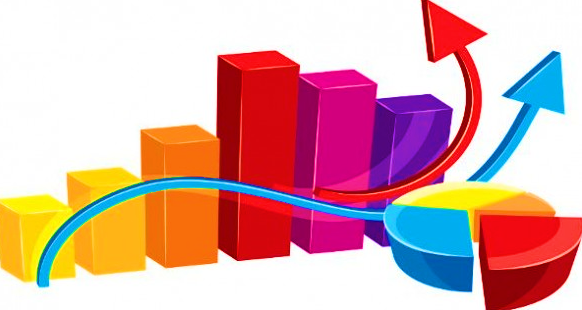 27
Performance Measures (have we arrived yet?
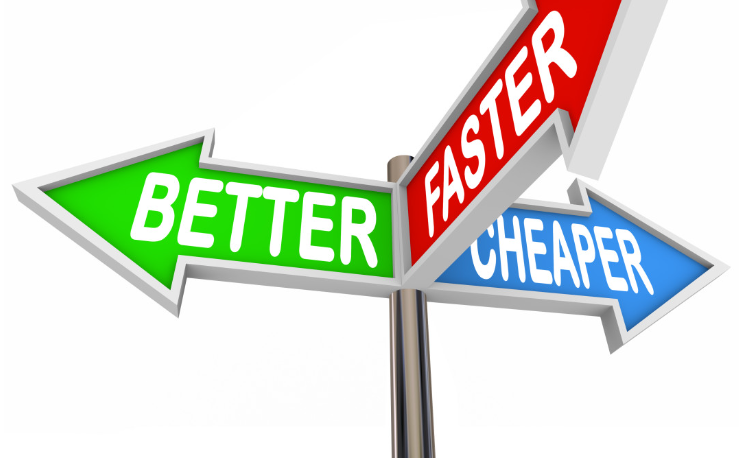 Significant reductions in prices of goods and services due to 
      economies of scale;
Better services at lower cost;
Increased purchasing power for Government;
Technical standardisation for government procurement;
Better performance management of staff; and
Effective contract management  and controls, clean audit trail
Increased capacity by line Departments to focus on core
Achieve savings as a result of participation by organs of state
Increase participation by Local Government and State Owned Entities
Increase in Local, Black and Small Business Spend 
Respond to empowerment of women 
Respond to local economic development initiatives at provincial and municipal levels
28
The end – Thank you
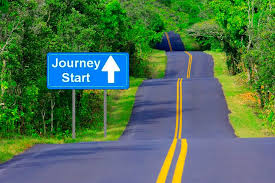 Any questions?
29